Significance of Understanding Self
02/08/2017
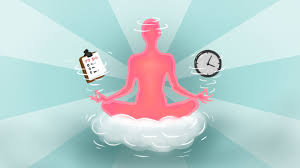 Kant, the German philosopher, proposed that ‘self-knowledge 
is the beginning of all wisdom’, thus if we know ourselves well
Significance of Understanding Self
It would give a good foundation on which to build our lives. 

This knowledge would enable us to know our likes and dislikes, strengths and weakness.
Significance of Understanding Self
This would allow us to change our negative behaviour, maintain self-control and become more responsible humans. 

Clear understanding of self helps in understanding one’s identity.
Significance of Understanding Self
It helps to learn the perception one has of one’s characteristics, feelings, attitudes, values, and abilities. 

Developments of self awareness will the person to understand, develop and modify, if necessary, their own values, attitudes, abilities and talents.
Significance of Understanding Self
Development of sensitivity to human problems.

Enhancement of abilities required to establish effective helping relationships.
Significance of Understanding Self
Enhancement of skills in communication to facilitate effective intervention. 

Knowing and understanding yourself better, in turn, leads to better decision making, setting and reaching appropriate goals and ultimately living more a productive life.
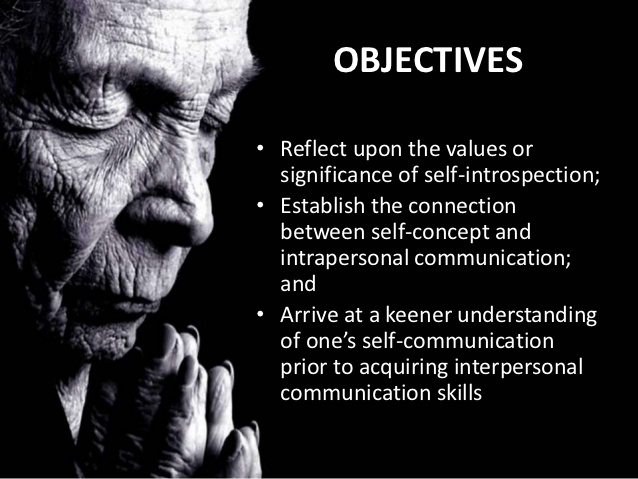 Franken (1994) suggests that ‘when people know themselves they can maximize outcomes because they know what they can and cannot do’ (p. 439).